OBJECTIVE 1.03:Demonstrate job seeking skills
In order to apply for a job you will need:
Letterhead
Resume
References
Cover letter
Information for an application
Interview skills.
Visually Appealing Letterhead
Letterhead is
personalized stationery that contains your name and all contact information 
the largest and most prominent feature on a résumé. It needs to stand out
Employers may take an extra glance if your résumé is attractive 
Don’t get too carried away. Keep it clean and professional.
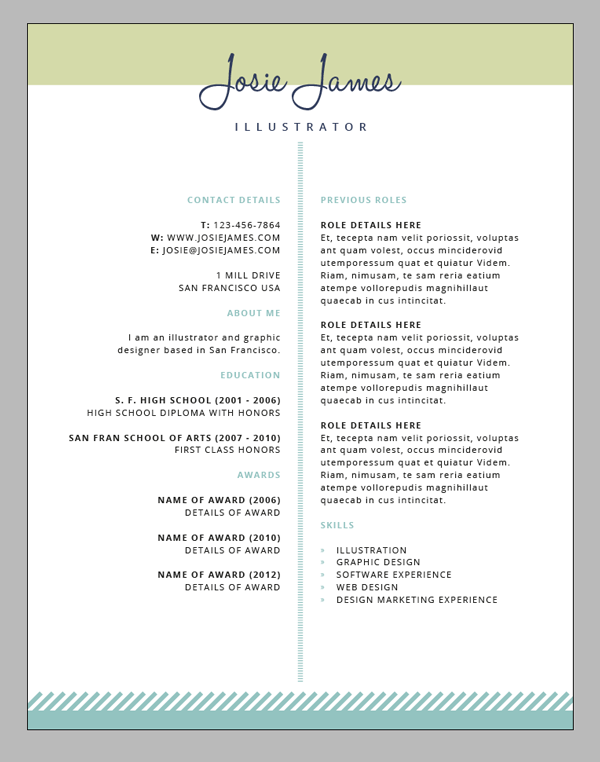 Resumes
1 page
Information in reverse chronological order
Use phrases or incomplete sentences that start with an ACTION verb
NO abbreviations.
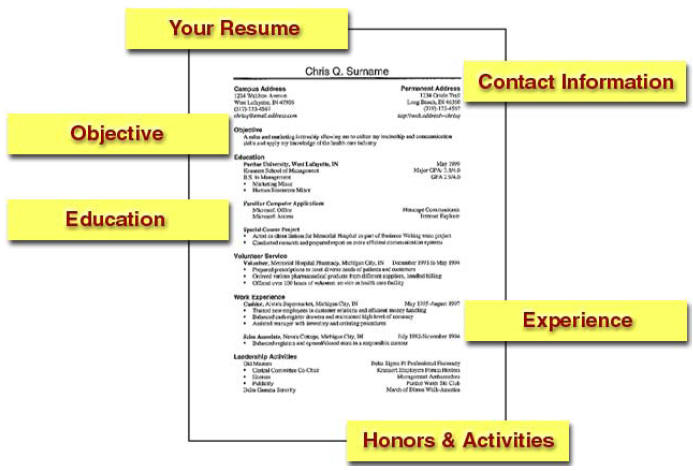 References
Include: Name, Title, Company where they work, Work Address, City, State, Zip, Work Phone, Email
Always ask before listing someone as a reference
Usually a separate page. Needs to MATCH your résumé 
You will need 3 – NO RELATIVES.
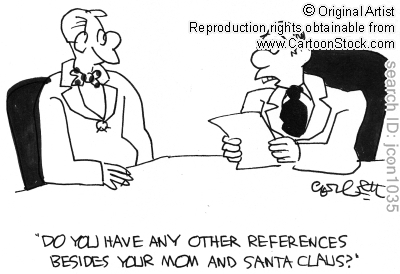 Sample References
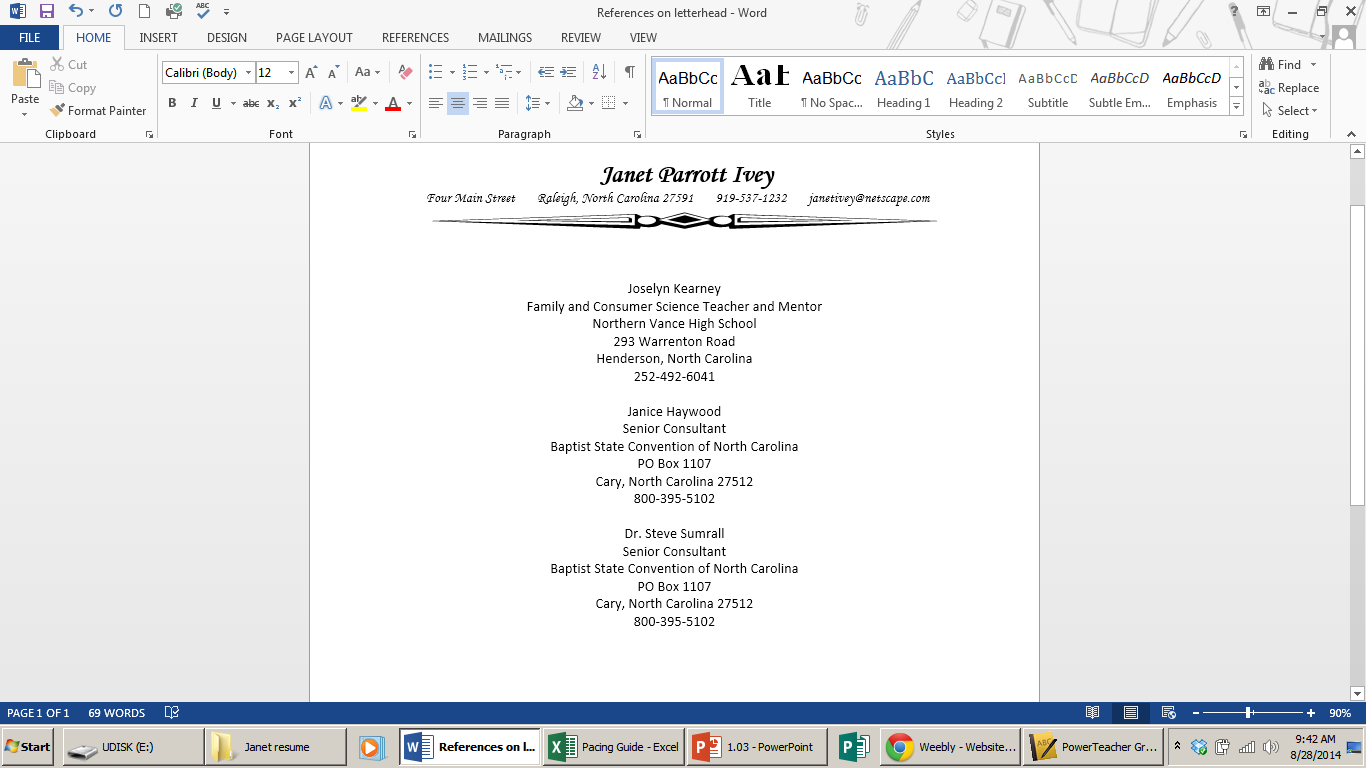 If you want to use me…
REFERENCES

Janet Ivey
Interior Design Teacher
Heritage High School
1150 Forestville Road
Wake Forest, North Carolina 27587
919-570-5600
jivey@wcpss.net
Create a resume and reference sheet
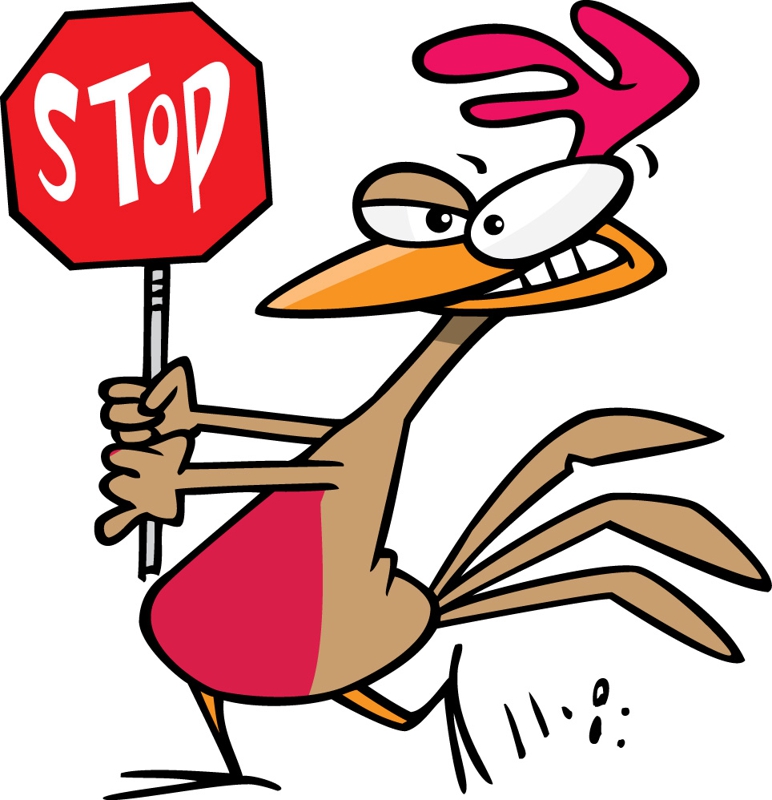 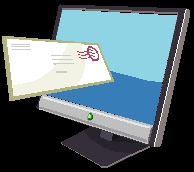 Cover Letter
Serves as in introduction to you and your resume 
Typed on separate page that MATCHES your resume and references 
A cover letter says, “Here’s what I can do for you”  A resume says, “Here’s how I can do it”
Find out the name of the specific individual who will receive your letter
Personalize the letter to the specific position
Concentrate on skills which match the advertised employment qualifications or the desired program of study 
Sound upbeat and confident. Sell yourself!
What do employers look for in a cover letter?
Find a job and create a cover letter.
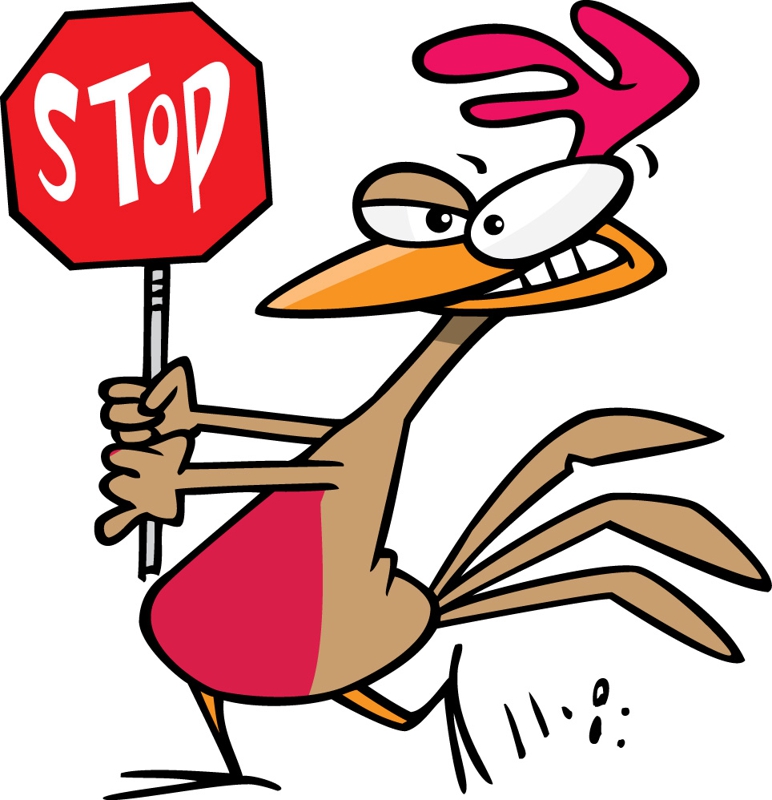 Applications
Read completely BEFORE writing
Use blue or black ink
Answer all questions accurately and honestly
Use NA or Not Applicable or draw a line through a space – do not leave blanks
If asked for salary requirements put “Negotiable”
Do not mark through mistakes
Use a dictionary.
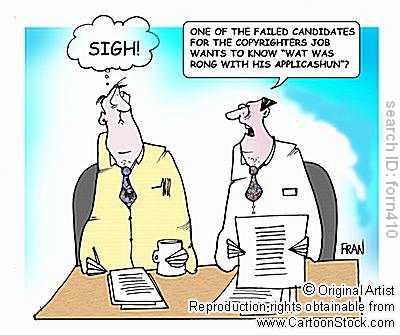 Complete an application
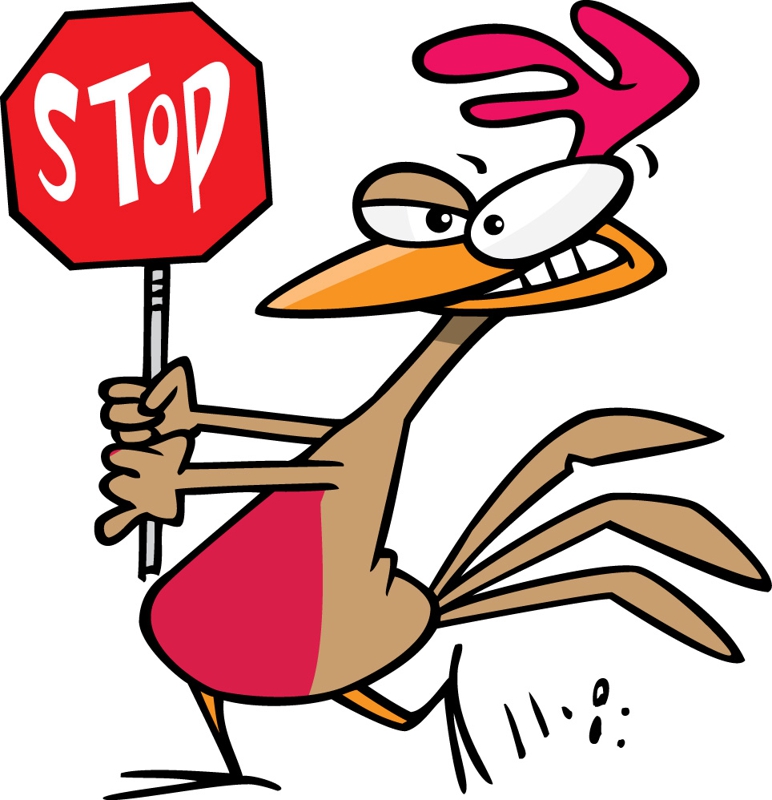 The Origins of Job Interviews
Typical Interview Questions
Typical Interview Questions
Tell me a about yourself.
Give me an example of a time when you exercised leadership.
How do you handle yourself in stressful situation?
What is the biggest mistake you ever made?
What did you learn from this mistake? 
Tell me why I should hire you for this job. 
What is your greatest accomplishment?
Describe your ideal job.
What motivates you?
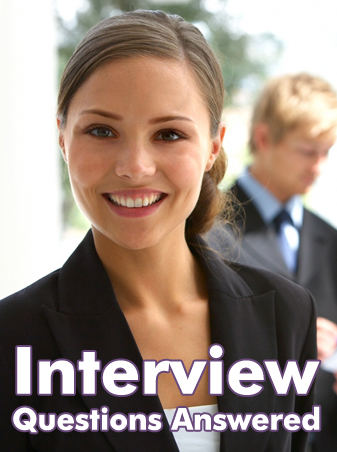 Why are you leaving your job?
Why do you want to work for us?
Why should we hire you?
Tell me about your weaknesses.
Tell me about your strengths.
What are 3 words that describe you.
What did you like best in school?
Do you have any questions for me?
Sample Legal and Illegal questions
Religion
Legal
Can you work weekends?
Do you belong to any professional or trade groups?
Illegal
	What church do you belong?
National Origin
Legal
Are you authorized to work in the United States?
What languages do you speak, read, or write fluently?
Illegal
	Are you a United States citizen?
Age
Legal
Are you over the age of 18?

Illegal
How old are you?
Disability
Legal
Can you perform the specific duties of the job?

Illegal 
Do you have any disabilities?
Tell me about your medical history.
Marital or Family Status
Legal
Can you work overtime?
Is there any reason you cannot start at 7:30 am?

Illegal
	Are you married?
	How many children do you have?
	Are you pregnant?
Personal
Legal
Are you able to lift a 50 lb weight and carry it 100 yards as part of the job?

Illegal
How tall are you?
How much do you weigh?
Criminal Record
Legal
Have you ever been convicted of a crime?

Illegal
	Have you ever been arrested?
	Have you ever spent the night in jail?
Military
Legal
What type of training or education did you receive in the military?

Illegal
	Were you honorably discharged?
	In what branch of the military did you serve?
Questions to ask the interviewer
Describe your ideal employee.

How does an employee succeed on your team?

What are some of the objectives you would like to see accomplished in this job?
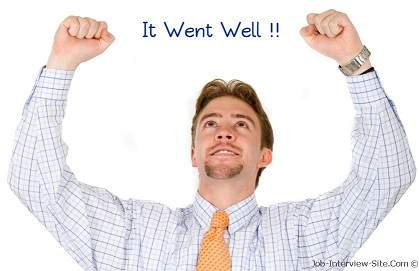 Interview Do’s
Go alone
Arrive 10 minutes early
Dress appropriately for the job you are applying for
Give a firm handshake when meeting the interviewer and wait until you are told to be seated.
Maintain good posture and eye contact.  Show enthusiasm; smile. 
Pay attention to your body language.
Emphasize positive things about yourself.
Be honest with your answers.
Preplan several questions that you can ask about the position or company
Ask when to expect a decision
Thank the interviewer for his/her time.
Interview Do Not’s
Take anyone with you to the interview
Arrive late
Wear excessive make-up, jewelry or perfume
Ask about the salary
Hesitate before answering a question
“Bad Mouth” a former employer or past co-workers
Talk a lot about your personal life or appear as a “know it all”
Lack confidence.
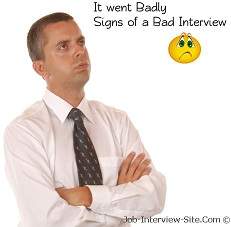 Assignment
Practice interviewing using the documents you have created.
Follow-Up with a thank you letter that restates your interest in the position.
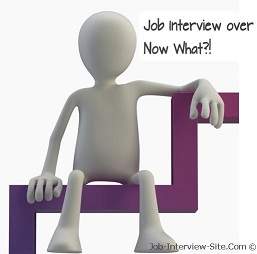